Урок по математике в 6 в классе по теме
 « Прямоугольная система координат».


Презентацию подготовила учитель математики ГБОУ СОШ № 47 г. Владикавказ Тадтаева Залина Зауровна.
Предмет математики настолько серьезен, что полезно не упустить случая сделать его немного занимательным. 
Б. Паскаль.
Устная работа.
Как определяется прямоугольная система координат? 
Как обозначаются и называются оси координат?  
Как записываются координаты точки на плоскости?  
Сколько координатных четвертей в системе координат? 
 Как нумеруются координатные четверти? 
Как называют точку пересечения координатных прямых? 
Точка С(6;0) лежит на оси ординат? 
Сколько координат имеет точка на прямой ; на плоскости?
 Назовите абсциссу и ординату  точки А ( - 4 ; 7 )?
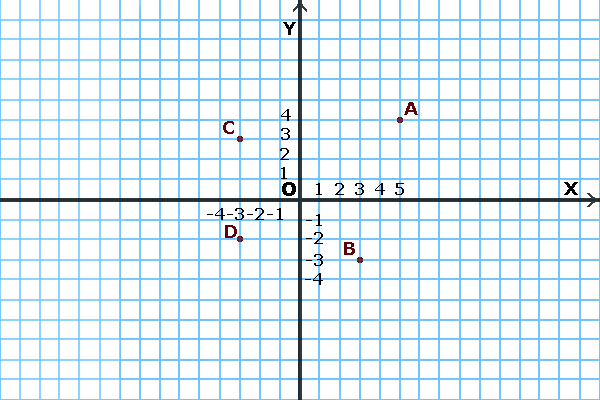 Самостоятельная  работа.
Решение задач.
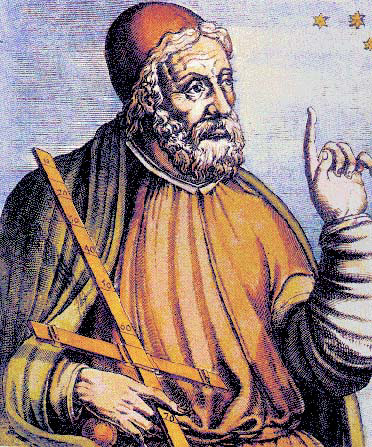 Клавдий Птоломей 
( II век)
Задание 1. Отметьте на координатной плоскости точки М(-6;3), N(3;0), 
 К(-2;1) и Р(1;-2). Проведите прямые МN и КР. Найдите координаты точек пересечения:            а) прямых МN и КР;            б) прямой МN с осью абсцисс;            в) прямой КР с осью ординат.
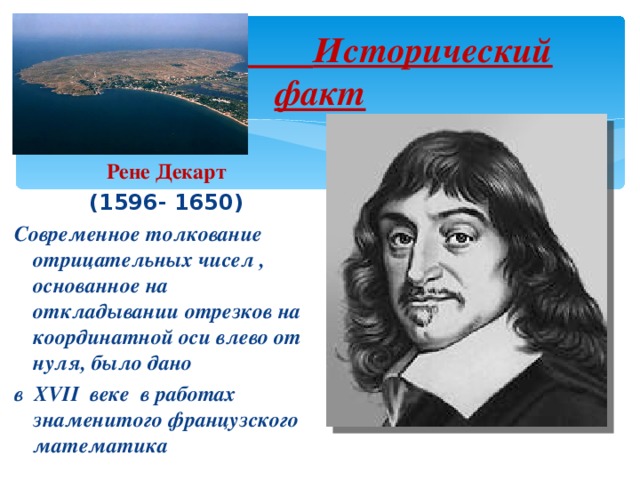 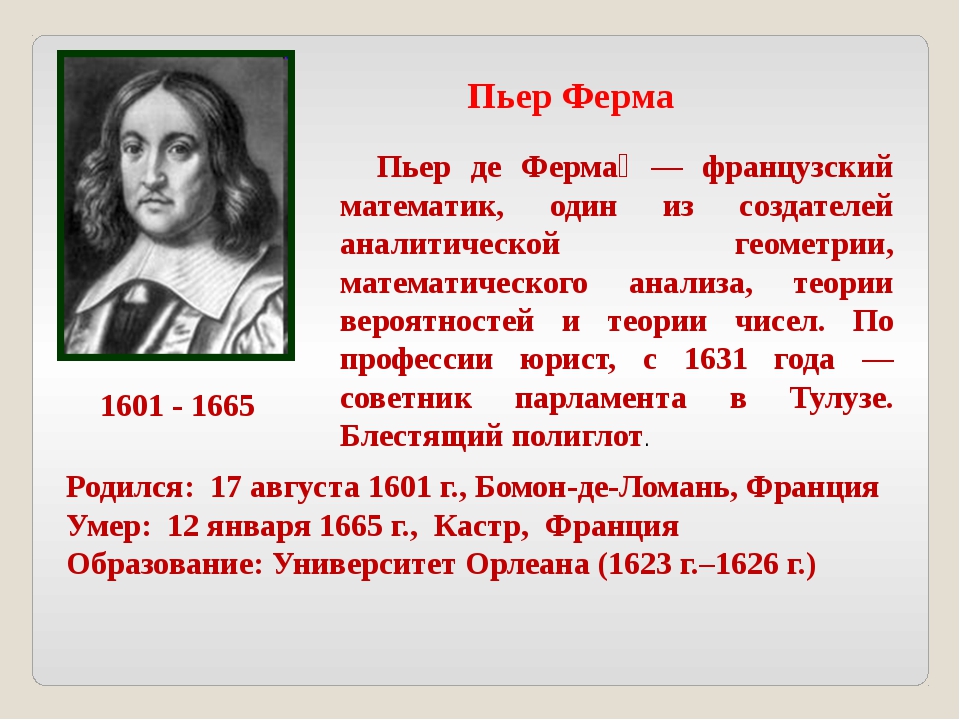 Задание 2. Три вершины квадрата АВСD имеют  координаты А(-3;-2), В(-3;2), С(1,;2). Найдите координаты вершины D. Вычислите площадь квадрата АВСD , если единичный отрезок равен 1 см.
Задание 3. На координатной плоскости отметьте пять точек, имеющих ординату, равную -2. Запишите координаты этих точек. Где расположены все точки с ординатой -2?
Групповая работа.
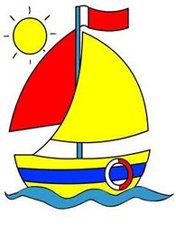 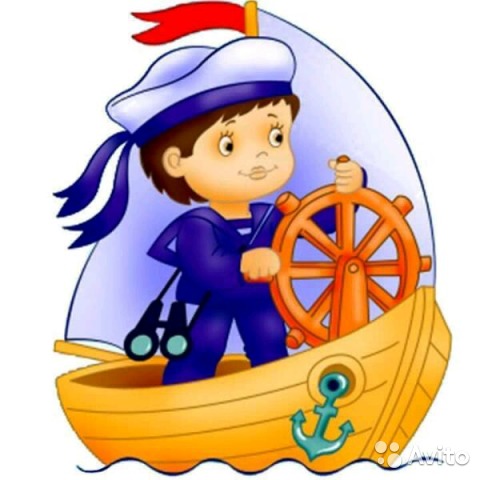 Рефлексия.
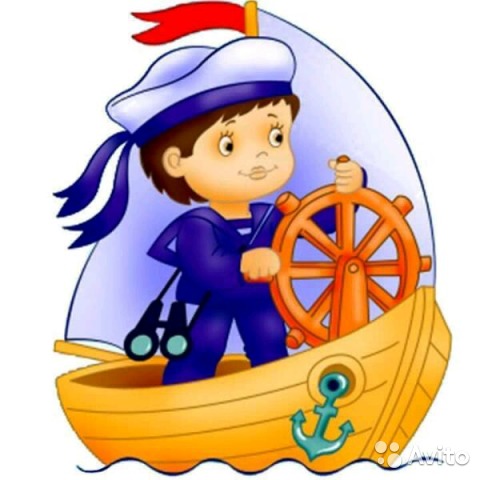 сегодня я узнал… 
было интересно… 
было трудно… 
я выполнял задания… 
я понял, что… 
теперь я могу… 
я почувствовал, что… 
я приобрел… 
я научился… 
у меня получилось … 
я смог… 
я попробую… 
меня удивило…
Спасибо за урок!
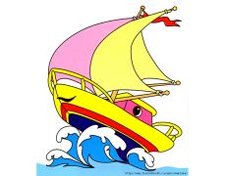 Домашнее задание.
1. № 989( стр 256),
2. Творческая работа.